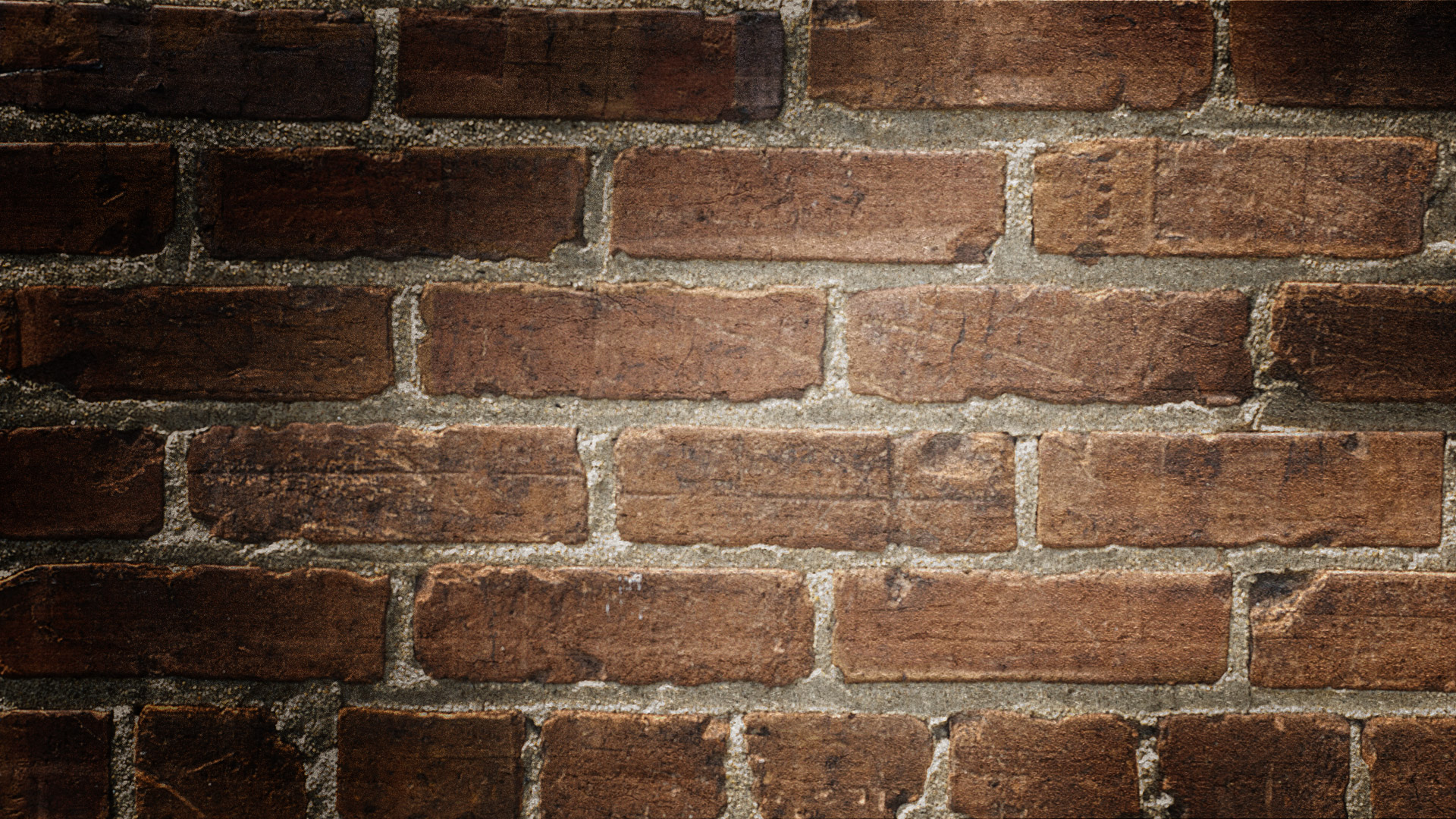 Welcome
PSSC 2020 

Claudine Dionne 

Beth Boyd

Leah Allen 

Sandra Hudson 

Trisha Perley 

Jessica Post 

Tanya Adams 

Tracey Brown
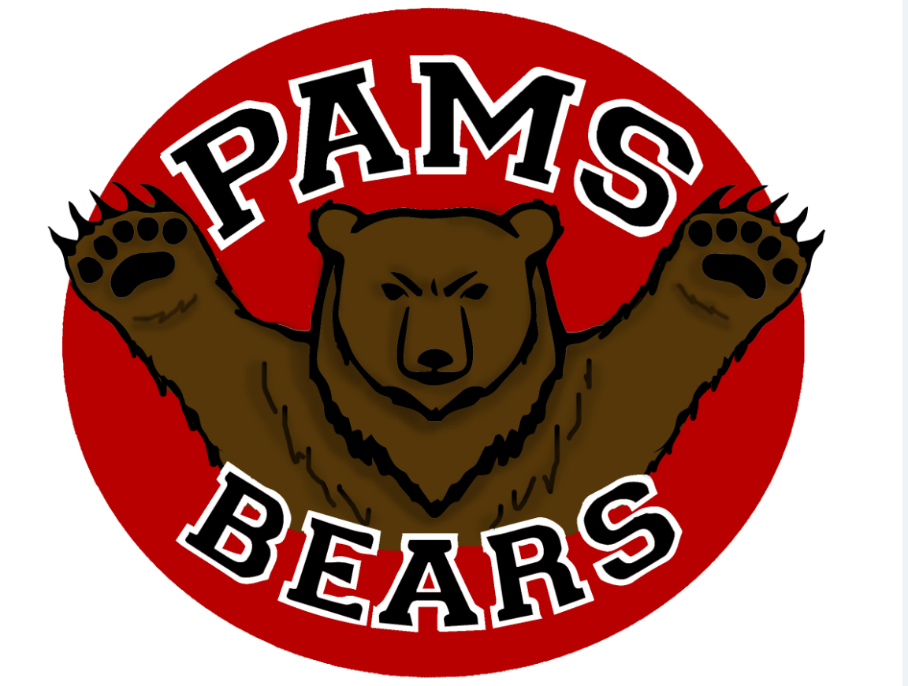 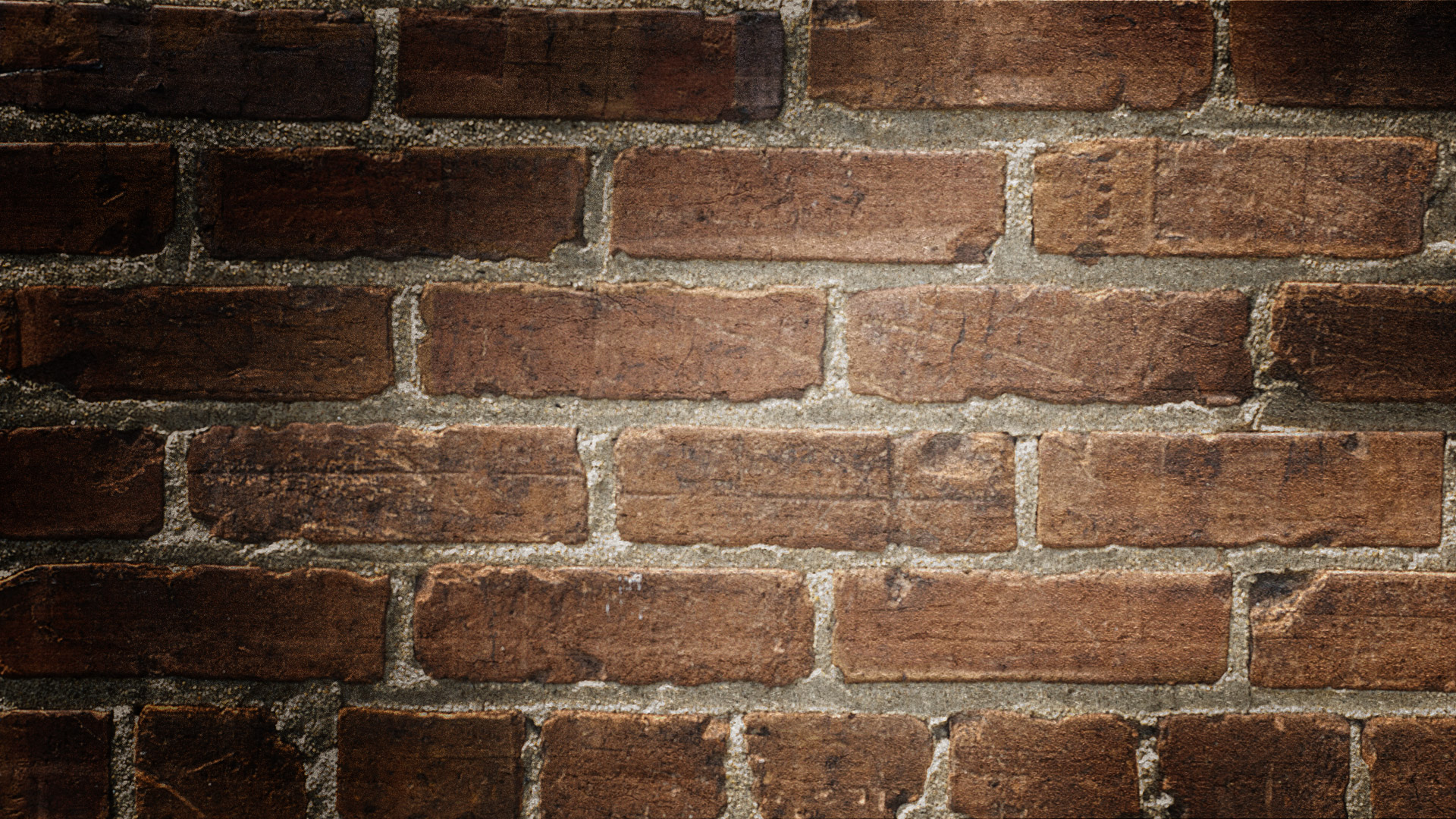 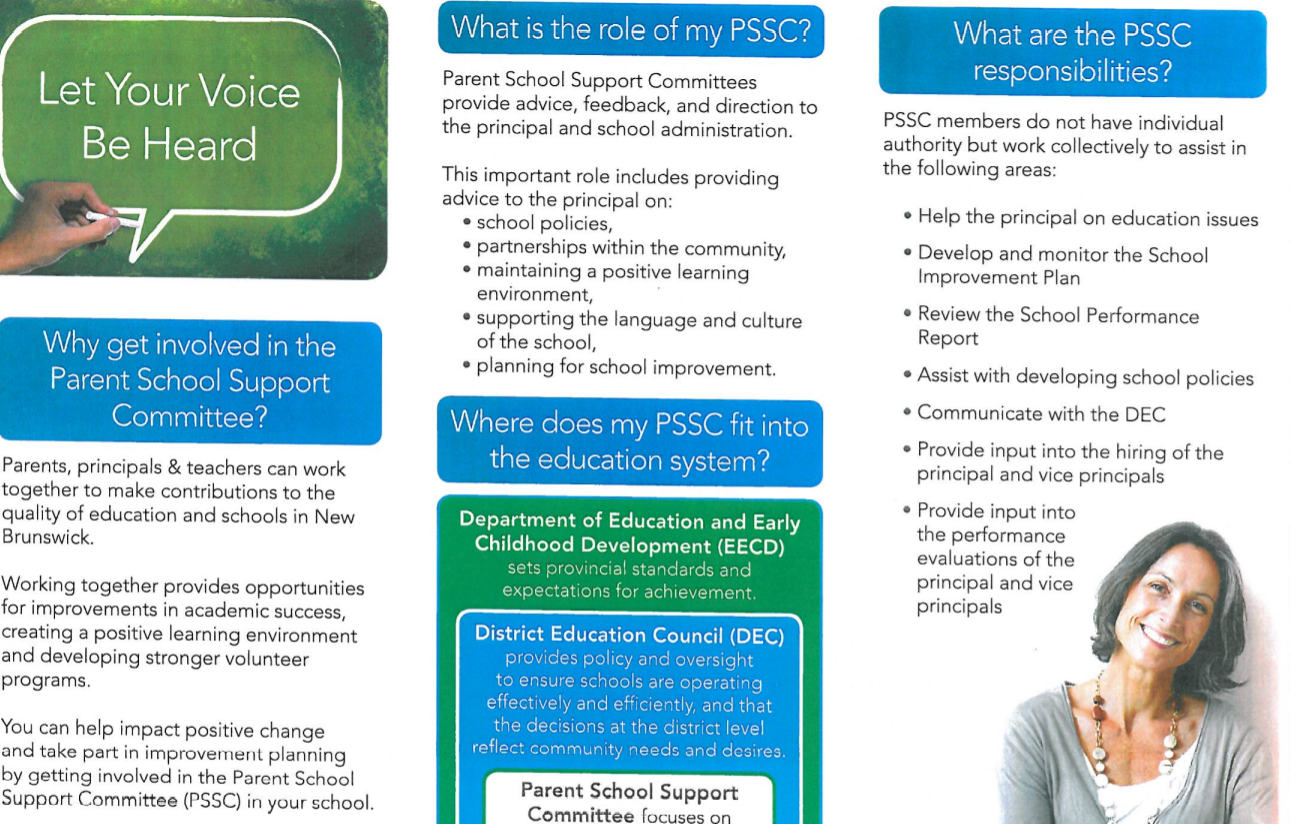 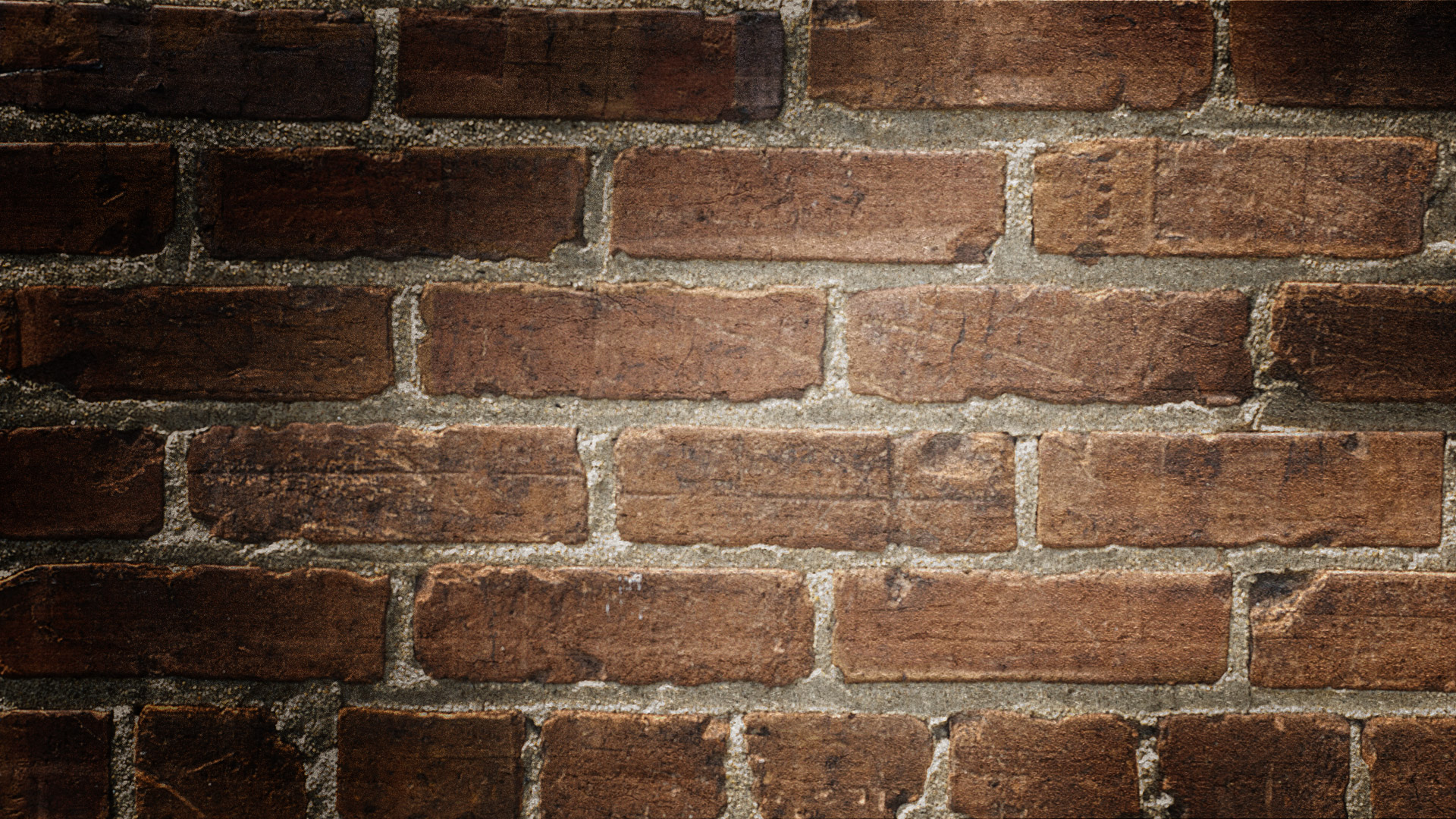 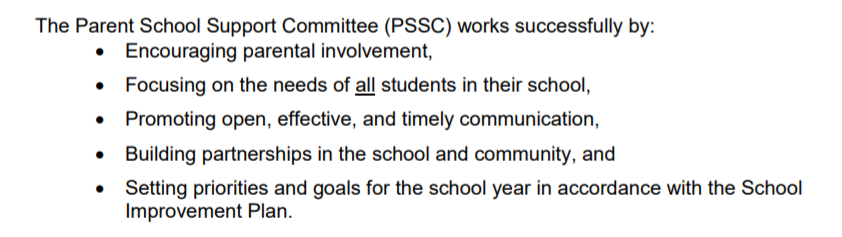 Agenda 
Call to Order:
Election of Officers: new members \  chair
Approval of the Agenda:
Approval of the Minutes from Previous Meeting:
Business Arising from the Minutes:
New Business:  
Operational Plan 
School Improvement Plan (SIP) & PLWEP positive learning working plan
Update on fundraising activities 
Sports
Dates for meeting for the year
 Principal report:
 Correspondence:
Closing Comments:
Election of officers
Chair 
Vice Chair 
Secretary
PAMS Operational Plan
Developed using specific guidelines outlined by EECD
Reviewed by a school team for feedback 
Approved by Director of schools and worksafe coordinator 
Presented to staff, visiting professionals and students
Staff used the PBIS model to Teach / Model and reinforce  when presenting to students
Main components of the operational PLan
Maintaining Classroom bubbles 
Hand sanitizing upon entering and exiting all rooms in the building
Wearing masks in all common areas
Main components of the operational Plan – additions / changes
Duty areas  - increased supervision 
Winter plan 
Addition -
Changes as a result of increase covid-19 cases in zones 1 and 5 (orange zones)
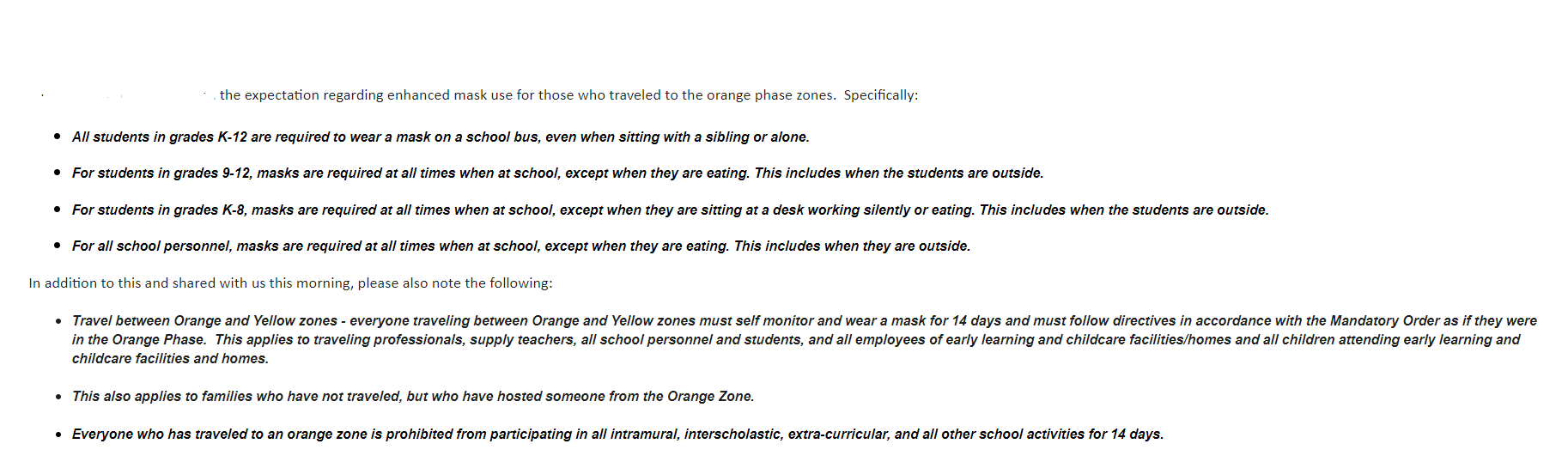 At PAMS, we create a positive learning environment that promotes a sense of belonging and resiliency for ALL.
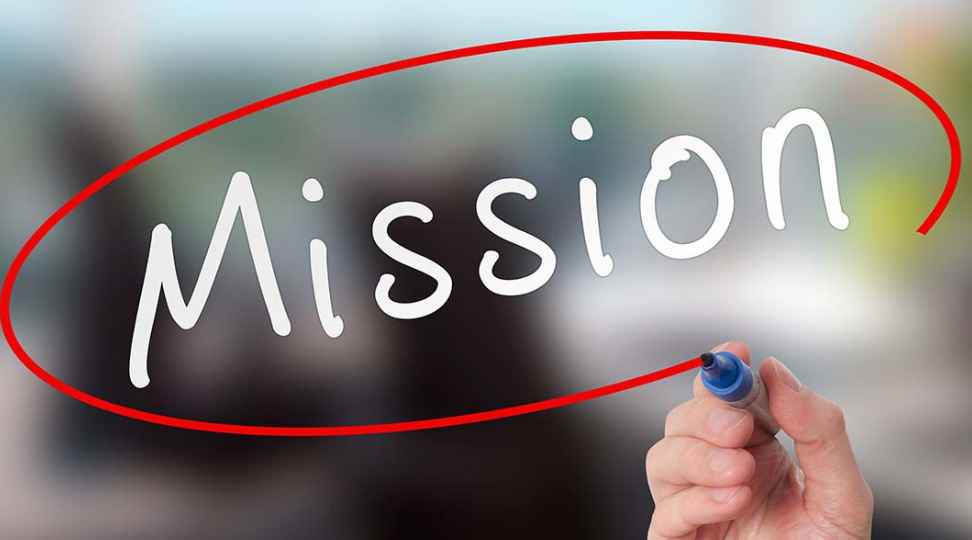 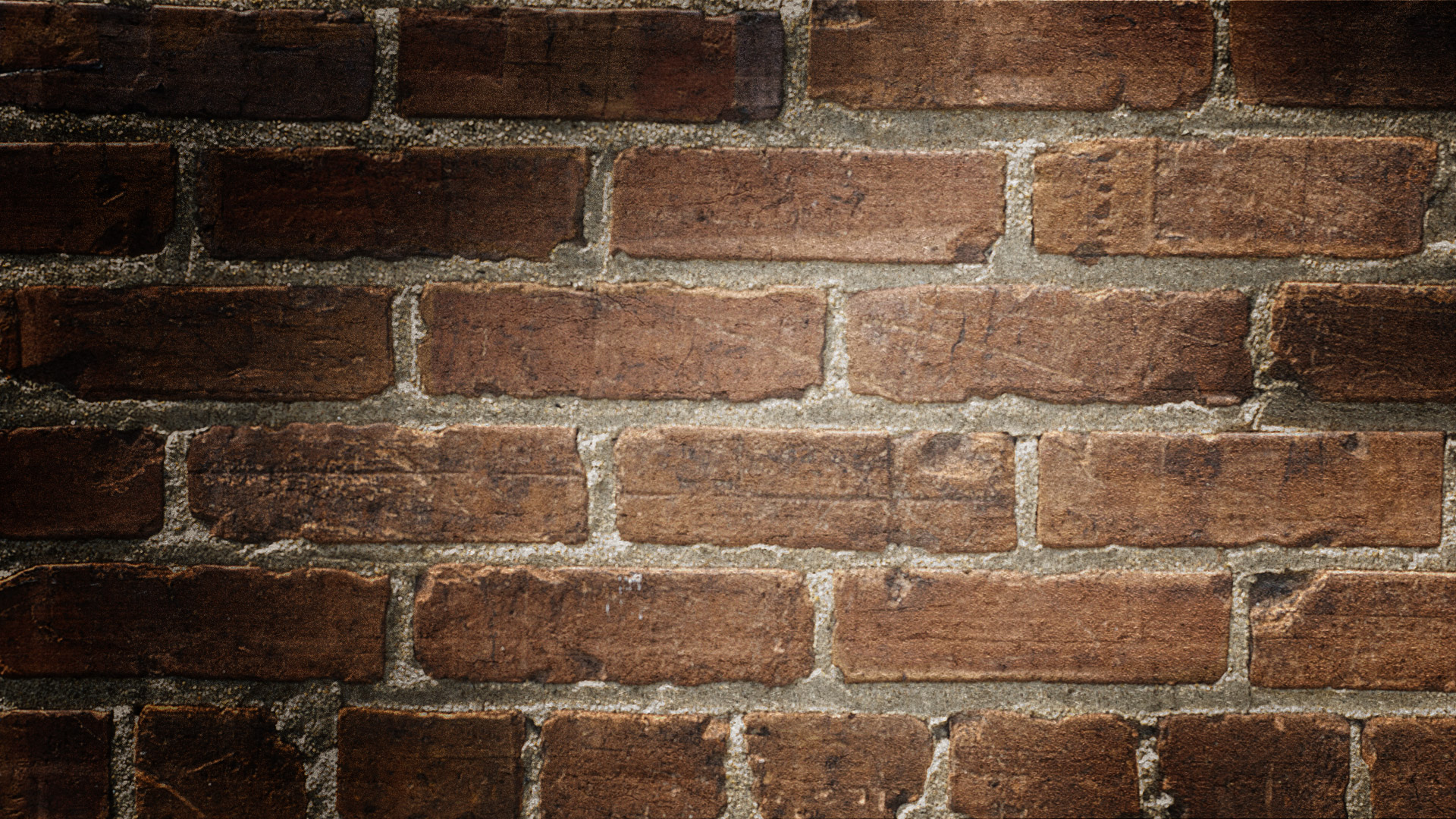 The school Plan
To increase student / staff  connectedness.

To decrease incidents of conflict.
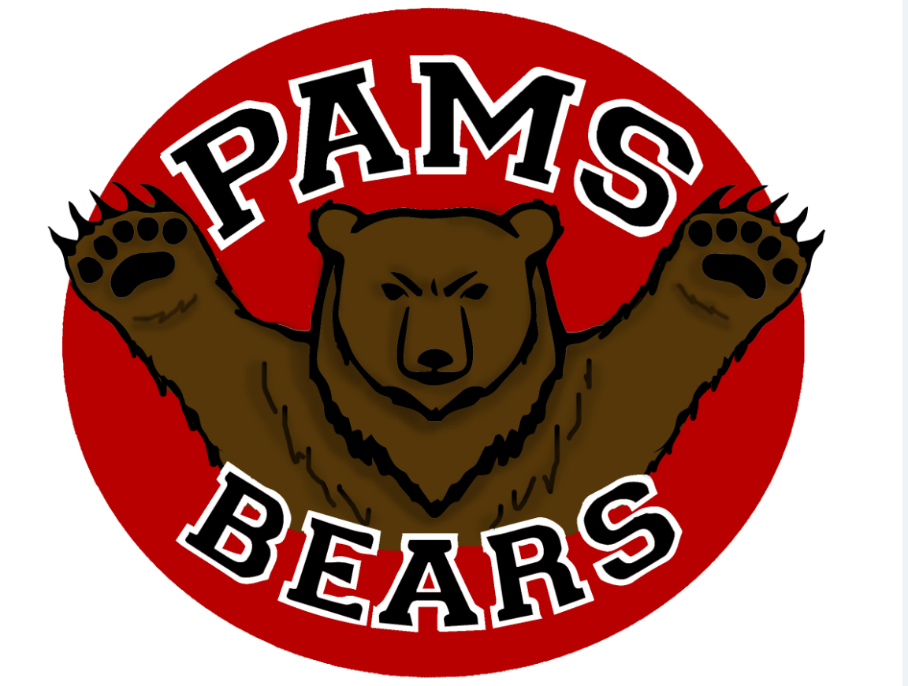 1. To increase student / staff  connectedness.
Strategies
Student leadership 
Build Class identity
Classroom meetings
PBIS celebrations  
School wide virtual celebrations
2.  To Decrease conflicts
Strategies
Prevention strategies – outlets / escapes
Virtual connections with others
Responsible decision making – ethic / safety / social norms
Safe choices for self, others and school
Self management / self awareness
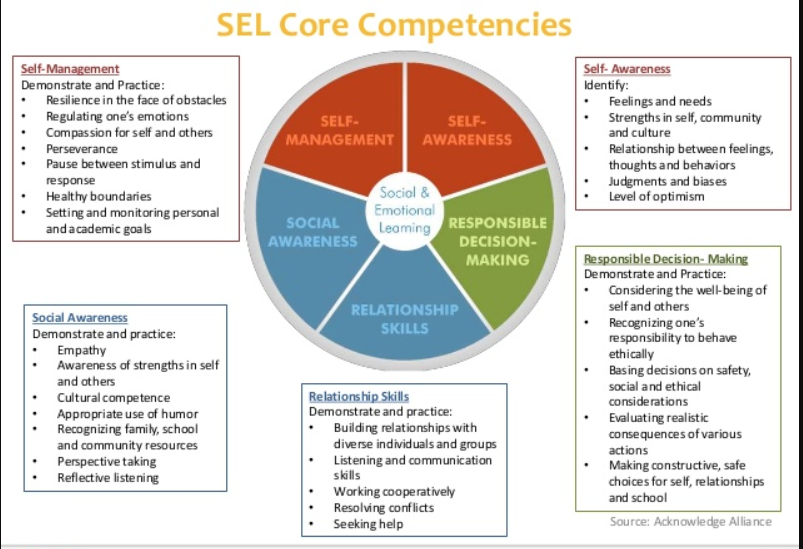 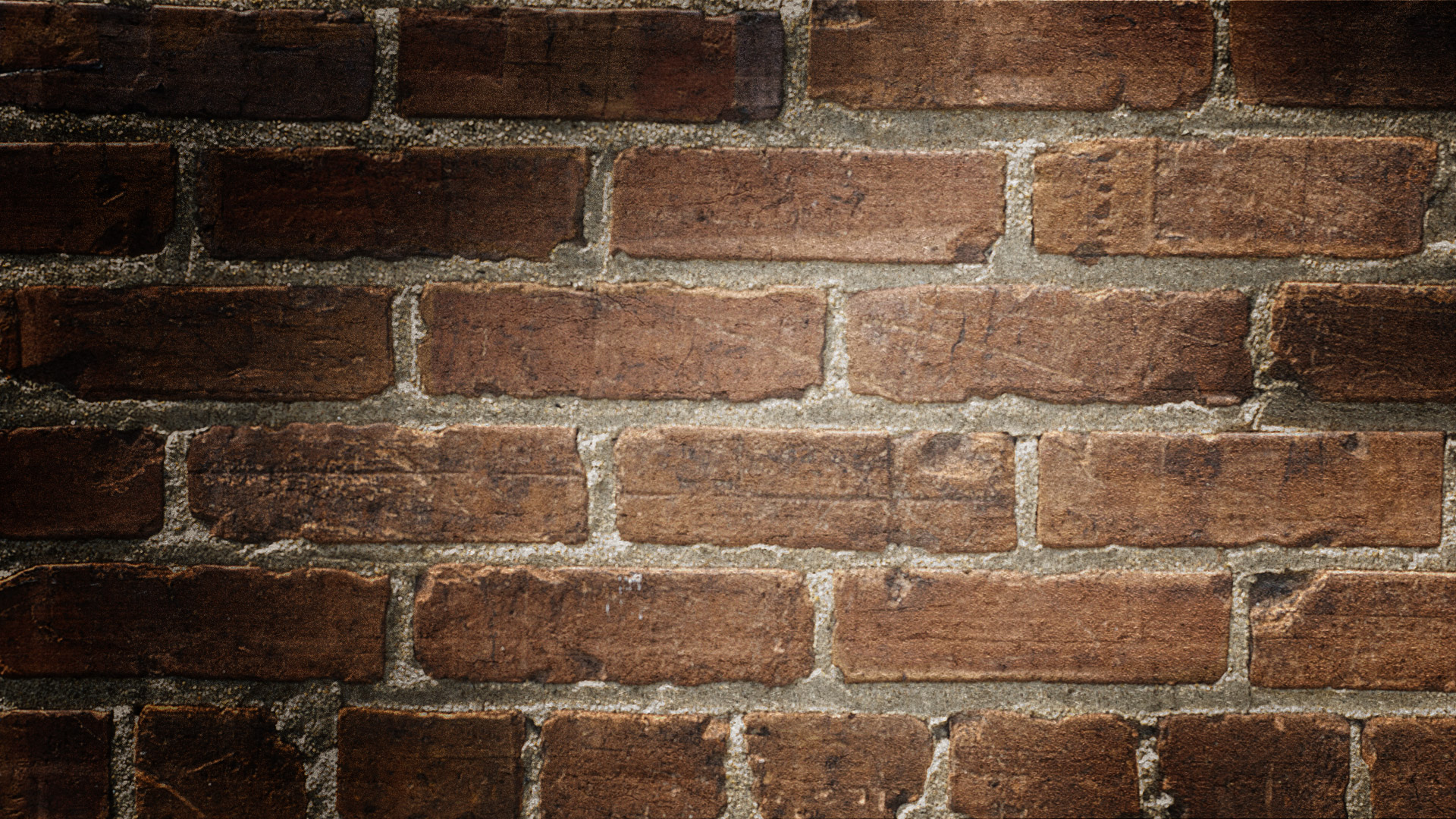 Fundraising 2020
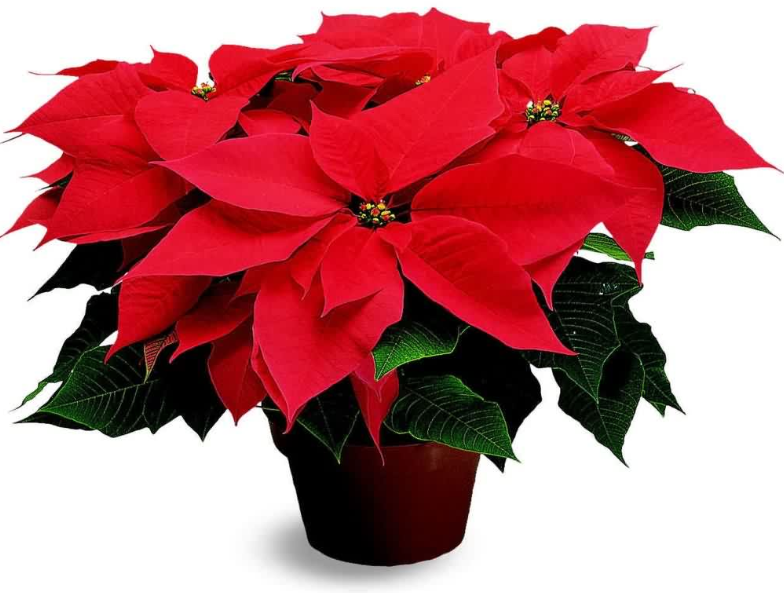 Nov. 2 – Nov. 13 

6 inch pots - $10 

3.20 profit per pot
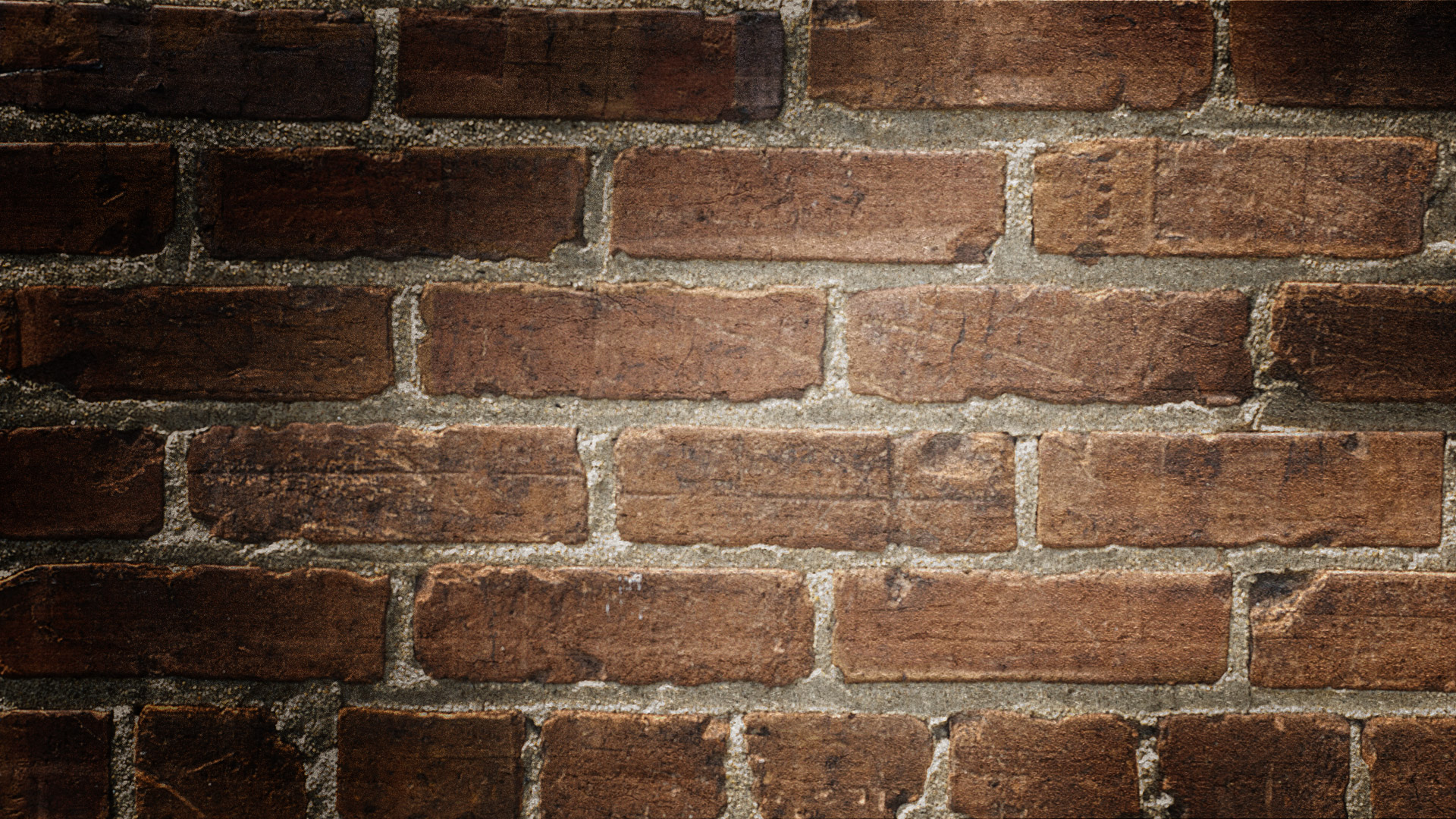 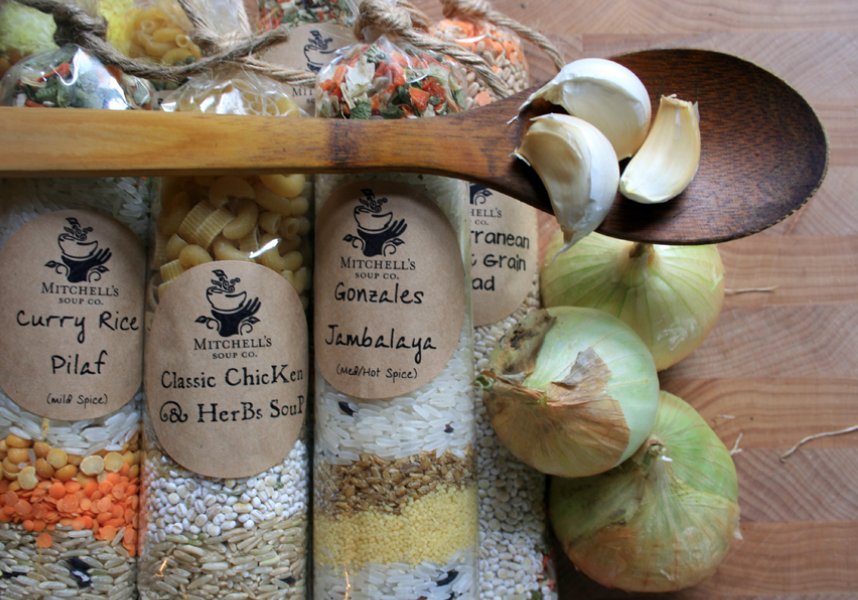 Fundraising 2020
Thoughts? 

3 bags of soup for $30 

Profit $7.50
Nov. 2 – Nov. 13 

6 inch pots - $10 

3.20 profit per pot
Meeting dates
December
February
April 
June
Principal’s report – 189 students
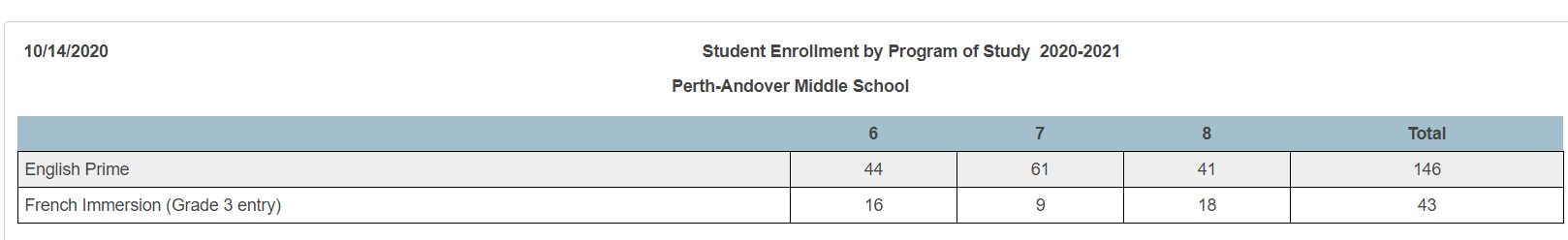 PAMS
9 Classes
Teachers
Educational Assistants
3 grade 6 
3 grade 7 
1 grade 7/ 8 
2 grade 8
15 Full time 
1 part time teacher 

1 change in Staff -
10 District Educational Assistants 
2 First National Academic Support 
1 Cultural Liaison